Mastering a Job Transition
Amie L. Schell
Director of Finance
ISR & SOF Directorate
AFLCMC/WIF
Relevancy of Today’s Discussion
Focused on the “Early Careerist”

The amount of learning in your early career is AMAZING
You will and should change jobs consistently for long-term development

Learning a new job is a two-way street 
Org vs Individual

Today’s focus is on YOUR role—what you can do to enable your success

Outlines upfront analysis to develop an initial action plan 
Helps you focus/prioritize your time
Reduces ambiguity
Upfront investment pays dividends in job performance later

Other tips that I found helpful
Time for a  Change?
Source: Harvard Business Review. Managing Your Organization as a Portfolio of Learning Curves. Whitney Johnson Feb 2022
Today’s Work Environment
Influx of new employees
Promoting employees earlier
Career development highly encouraged
Training sources are vast but generalized and disparate
Employees must integrate concepts to analyze issues and solve problems
Focus on delivering innovative “products” faster
Highly collaborative, interdependent processes
Hybrid workforce policies

High volume of moves, environments more difficult to navigate, and potentially more stressful
Starting A New Job is Uncomfortable!
Desired Outcomes
There is ALWAYS a learning curve with a new position!
Our objective is to accelerate your learning

A successful job transition process is more critical than ever

Job Satisfaction: People feel good when they add value and connect with the mission

People who master job transitions are building a positive professional reputation and positioned to be “fast-movers”
Compounding effect over time
The Concept
Key Questions to Build Your Framework
What are the primary job responsibilities?
How do they relate to your organization’s mission?
How will your performance be “measured”?
Quantifiable?
What priorities does your manager or coworkers have?
Who are your internal and external customers?
What job/role interdependencies exist?
Who is going to be critical to your measured performance?
How does your organization manage information?
What information already exists that will benefit you?
Strategy
Network
Research
Framing Questions Help Guide Your Action Plans!
Strategy
This is your job, own it!
Informed by supervisor and predecessor
Bring questions to any expectations conversation
Visualize yourself in this new role
How do you add value?
How “should” this role operate?
Opportunities for improvement?
Develop a couple of initial goals
Focus on “what to do first”
Reduces initial feeling of being overwhelmed
“Quick wins” instill confidence and demonstrate your abilities early
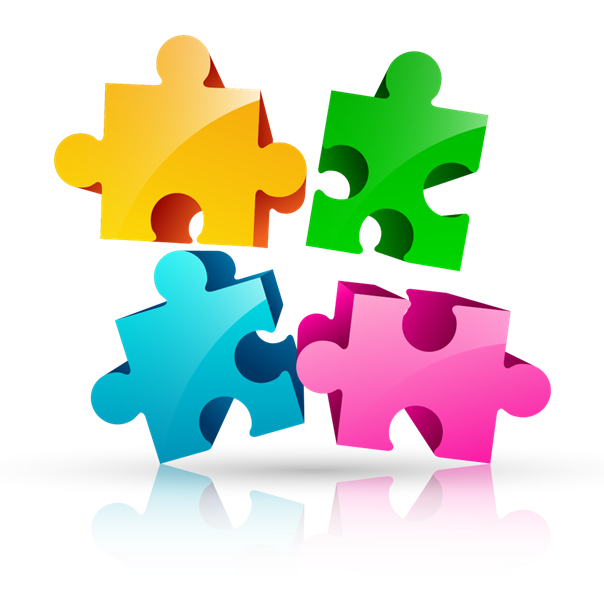 Network
Quickly establish a network of people to help you
Single, most critical enabler—approach with urgency on day 1!
Beyond your supervisor, functional team
A network is critical to close knowledge gaps quickly
LISTEN and write notes
Be proactive, seek those who are critical to your success
Get an org chart as a visual tool and be familiar with names
All networking ‘tenets’ apply– be approachable, genuine, trustworthy
You are making multiple first-impressions!
Develop a plan to “overcome” limitations of hybrid environment
Ex:  Increase and vary your in-office schedule for an initial period
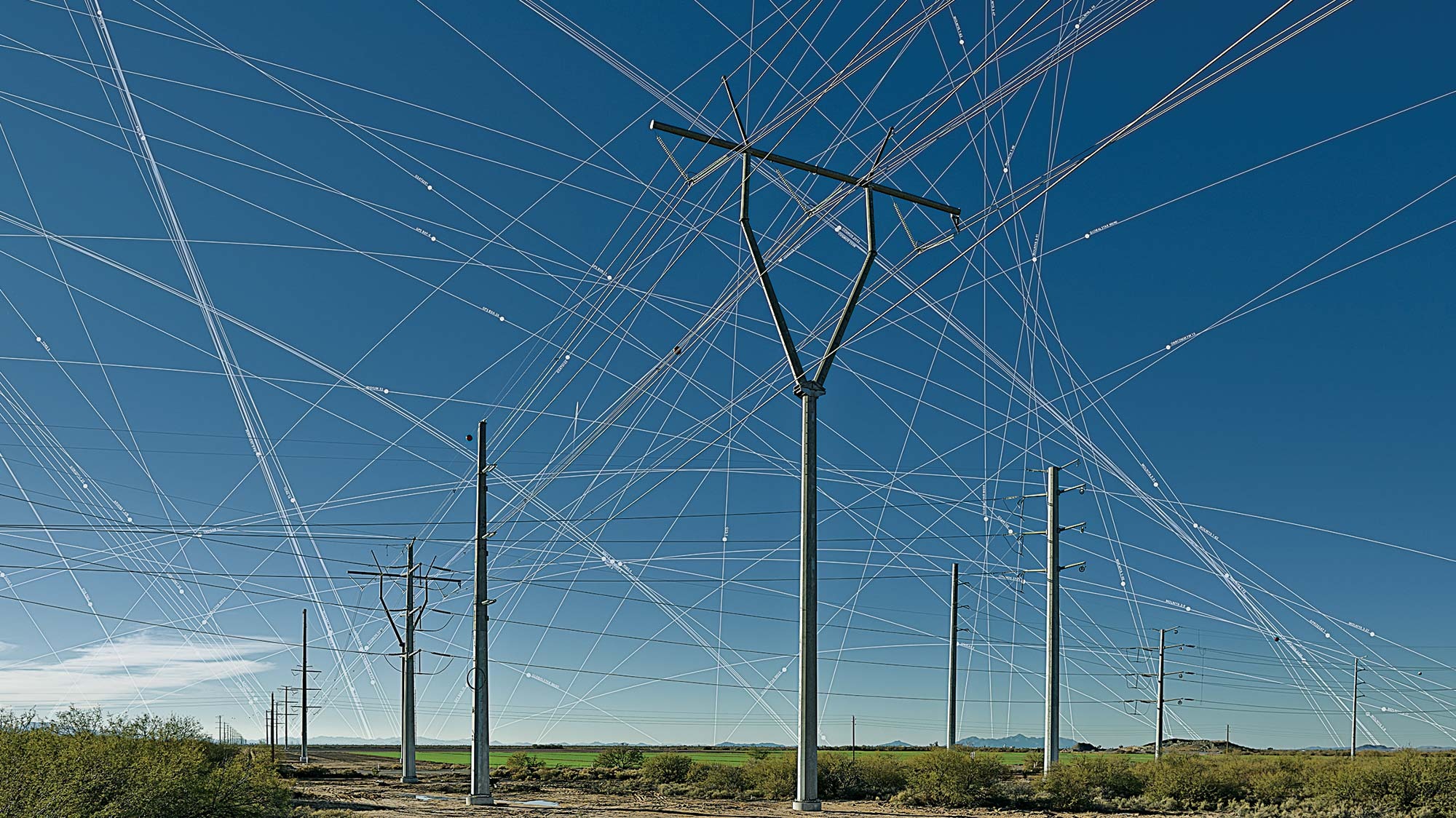 Network Examples
SMEs in your FM Org
Contracting Officers
Program Managers
Logistics Managers
External Customers-- SAF, OSD, Field Offices
Accounting/DFAS Experts
People With Similar jobs (Other SPOs)
Deputies
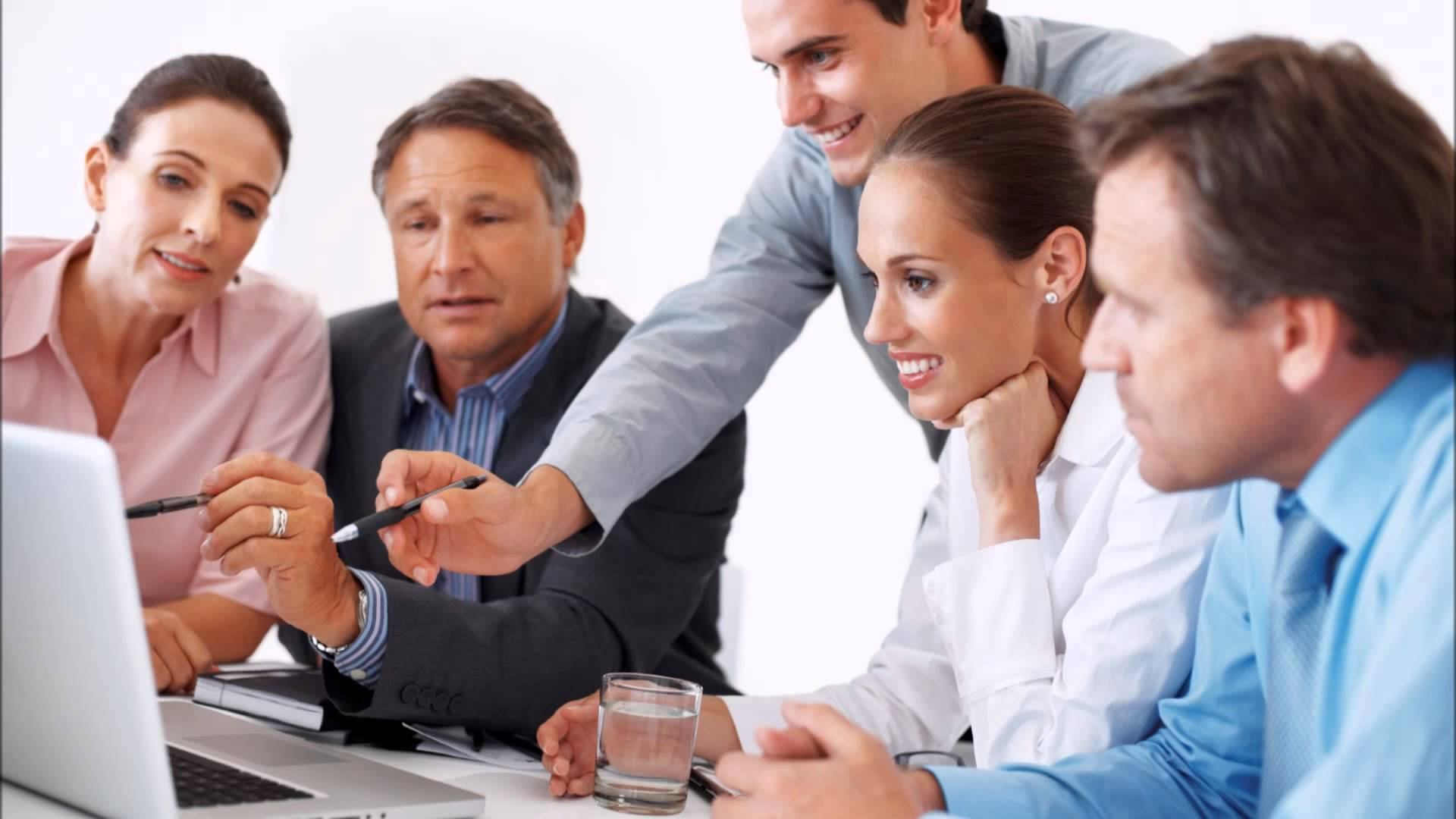 Research
Do your own research first, then ask calculated questions
Carry a notebook and write-down things you don’t understand

Get smart on new tools, systems, policies
Some are outside your functional chain (Ex: new supervisors)

Review historical files for the backstory 
Recent org/leadership briefings, taskings, last year’s execution plans, decision documentation, MOAs 
Leverage for future tasks

Attend any relevant meetings
Provides organization context
Build Your Personal Transition Plan
Consolidate your analysis and findings into an initial action plan
Incorporate supervisor input
Re-evaluate progress periodically
Pivot as necessary
Document successes
My Conclusions
A structured approach to your job transition can accelerate your learning and personal job performance

Building a transitional plan isn’t hard, but requires an upfront time investment 

Deliberately build your network—it’s key to filling your knowledge gaps

Find and use existing information resources

Minimizing the learning curve benefits both organization and employee—it’s a win-win!
Questions?
Questions on My Career Path?
ASSIGNMENTS
Oct 2000 – Mar 2005, Industry Consultant, Various Offices, Wright-Patterson AFB, Ohio
Mar 2005 – Feb 2007, Financial Specialist, 555th International Support Squadron, Air Force Security Assistance Center, Wright-Patterson AFB, Ohio
Feb 2007 – Apr 2008, Financial Specialist, Financial Information Systems and Technology Division, HQ AFMC/FMF, Wright-Patterson AFB, Ohio
Oct 2007 – Dec 2007 Temporary Augmentee, Budget Programs Branch, SAF/FM, Pentagon, Washington DC
Apr 2008 – Sep 2009, Budget Analyst, C-5 System Program Office, Aeronautical Systems Center, Wright-Patterson Air Force Base, Ohio
Sep 2009 – Jun 2012, Procurement Team Lead, Appropriated Funds Division, HQ AFMC/FMAI, Wright-Patterson Air Force Base, Ohio
Jun 2012 to Oct 2013, Weapon System Sustainment Team Lead, Centralized Asset Management Division, HQ AFMC/FMB, Wright-Patterson Air Force Base, Ohio
Oct 2013 – Jan 2015, Chief, Mobility and Foreign Military Sales Finance Branch, Simulators Program Office, Aeronautical Systems Center, Wright-Patterson AFB, Ohio 
Jan 2015 – Jun 2017, Deputy Chief Financial Officer, Simulators Program Office, Air Force Life Cycle Management Center, Wright-Patterson AFB, Ohio
Jun 2017 – July 2020, Chief Financial Officer, Special Operations Forces and Personnel Recovery Program Office, Air Force Life Cycle Management Center, Wright-Patterson AFB, Ohio
Jul 2020 – Jan 2022, Director of Finance, Presidential & Executive Airlift Directorate, Air Force Life Cycle Management Center, Wright-Patterson AFB, Ohio
Jan 2022 - Present, Director of Finance, Intelligence, Surveillance, Reconnaissance and Special Operation Forces Directorate (ISR & SOF), Air Force Life Cycle Management Center, Wright-Patterson AFB, Ohio